Wir machen einen Film!
Nebensatz: Konjunktion weil
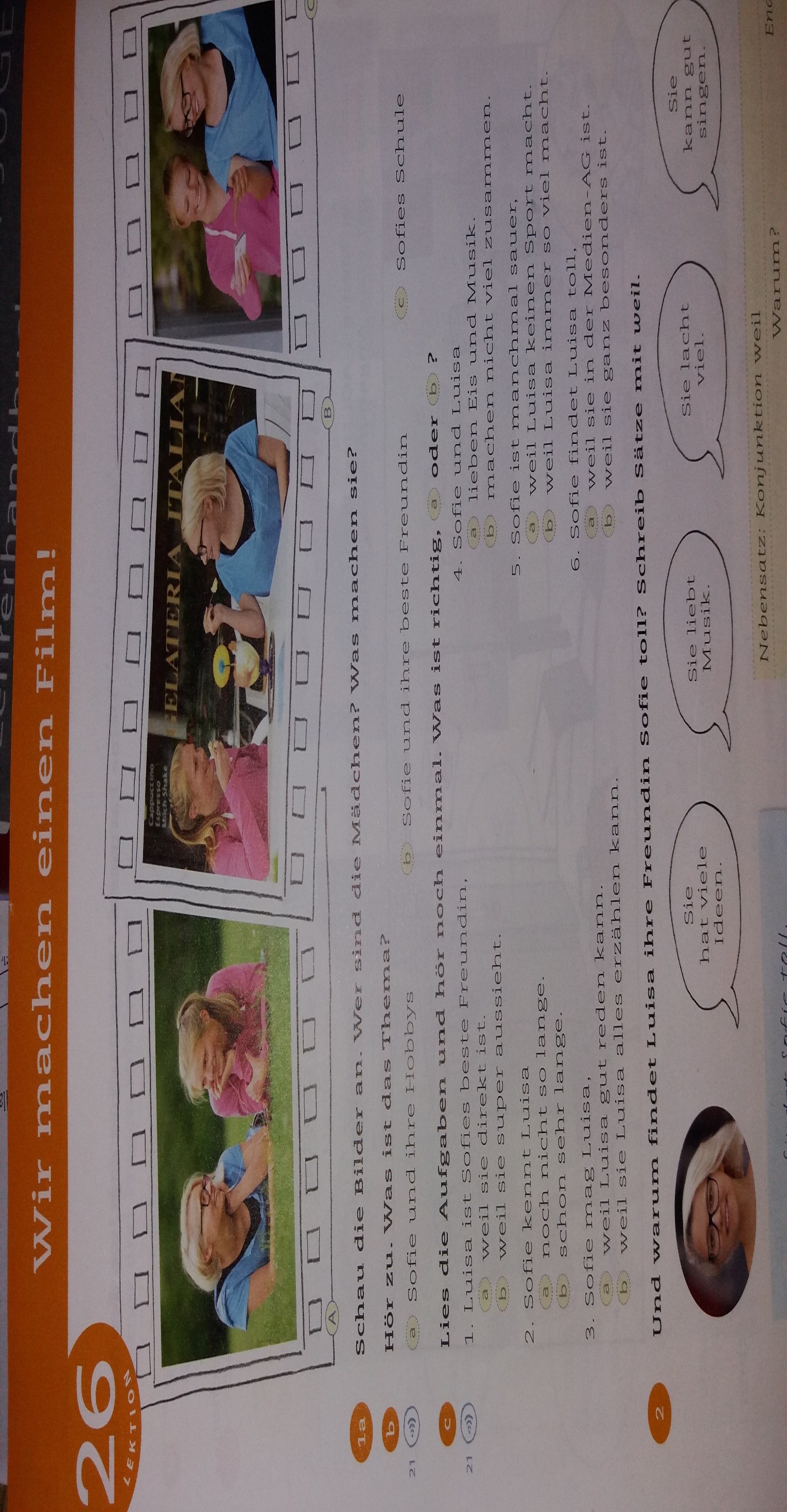 Warum findet Luisa ihre Freundin Sofie toll?
Warum?             Ende  
Luisa findet Sofie toll. Sie hat viele Ideen.
Luisa findet Sofie toll, weil sie viele Ideen hat. 

Luisa findet Sofie toll. Sie kann gut singen.
Luisa findet Sofie toll, weil sie gut singen kann.
Die Regel
Hauptsatz                                            Nebensatz mit Konjunktion weil                                        Ende
Die Regel
- Kausalsatz(Nebensatz mit weil) gibt den Grund oder die Ursache an.
- Fragewort: Warum?
- Nebensatz mit Konjunktion weil:  Im Nebensatz mit weil steht das konjugierte Verb am Ende.
- Bei Modalverben mit Infinitiv (erzählen kann, lachen kann...) und  beim Perfekt (geholfen hat, geblieben ist...) stehen alle Verbteile am Ende.
- Ganz am Ende steht immer das konjugierte Verb (ist,hat,kann...) 
- !!! Trennbare Verben (mitmacht, zuhört...)trennt man nicht.
Die Hausaufgabe
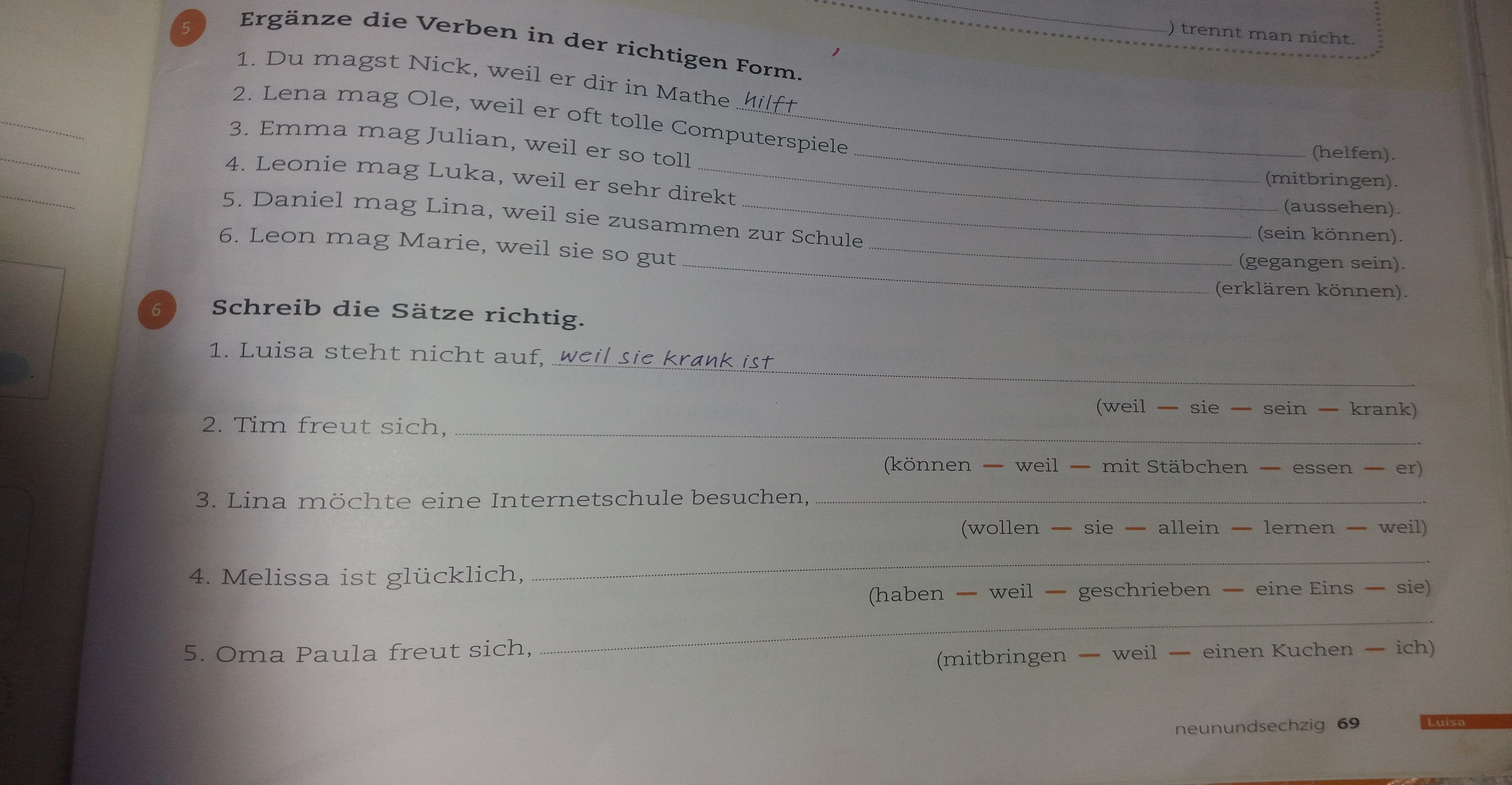 Vielen Dank für eure Aufmerksamkeit!